Du 15 au 19 novembre 2021
Semaine des achats socialement et écologiquementresponsables®
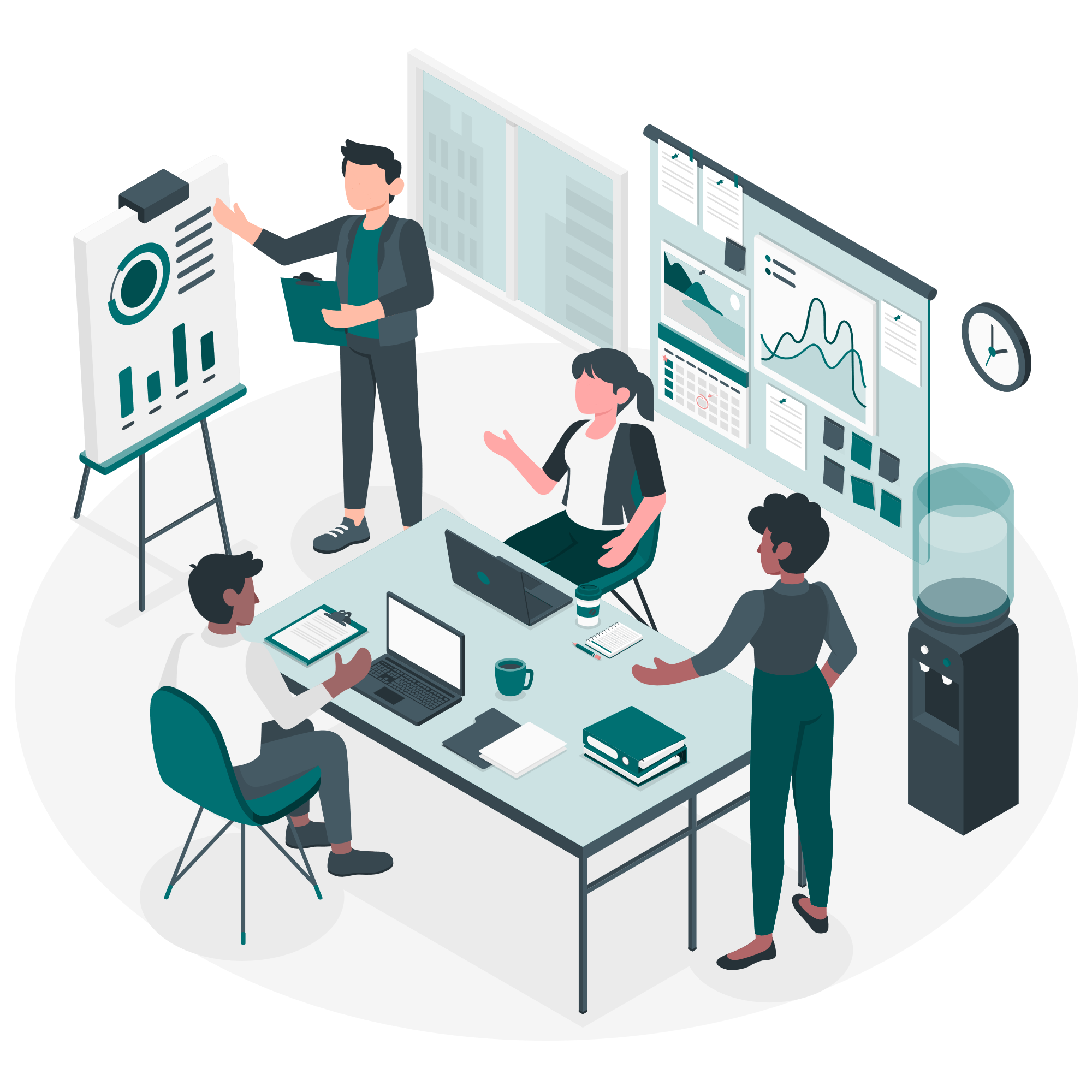 ESS France initie et organise avec les Chambres régionales d’économie sociale et solidaire la première édition de la Semaine ASER qui se déroulera dans le cadre du mois de l’ESS 2021.
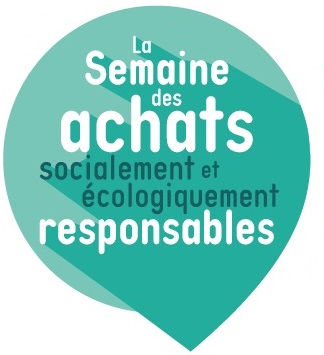 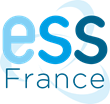 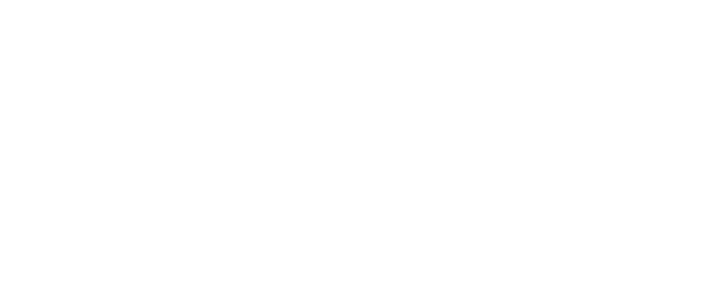 CONSTAT
Aujourd’hui l’ESS* apparaît bien comme une véritable force pour répondre aux attentes et aux besoins non satisfaits des acheteurs publics ou privés, et pourtant il lui faut disposer d’une meilleure lisibilité et visibilité, pour affirmer sa pertinence. 
Il est donc nécessaire de mettre en phase les besoins exprimés par les acheteurs et la capacité des structures de l’ESS à répondre à ce besoin.
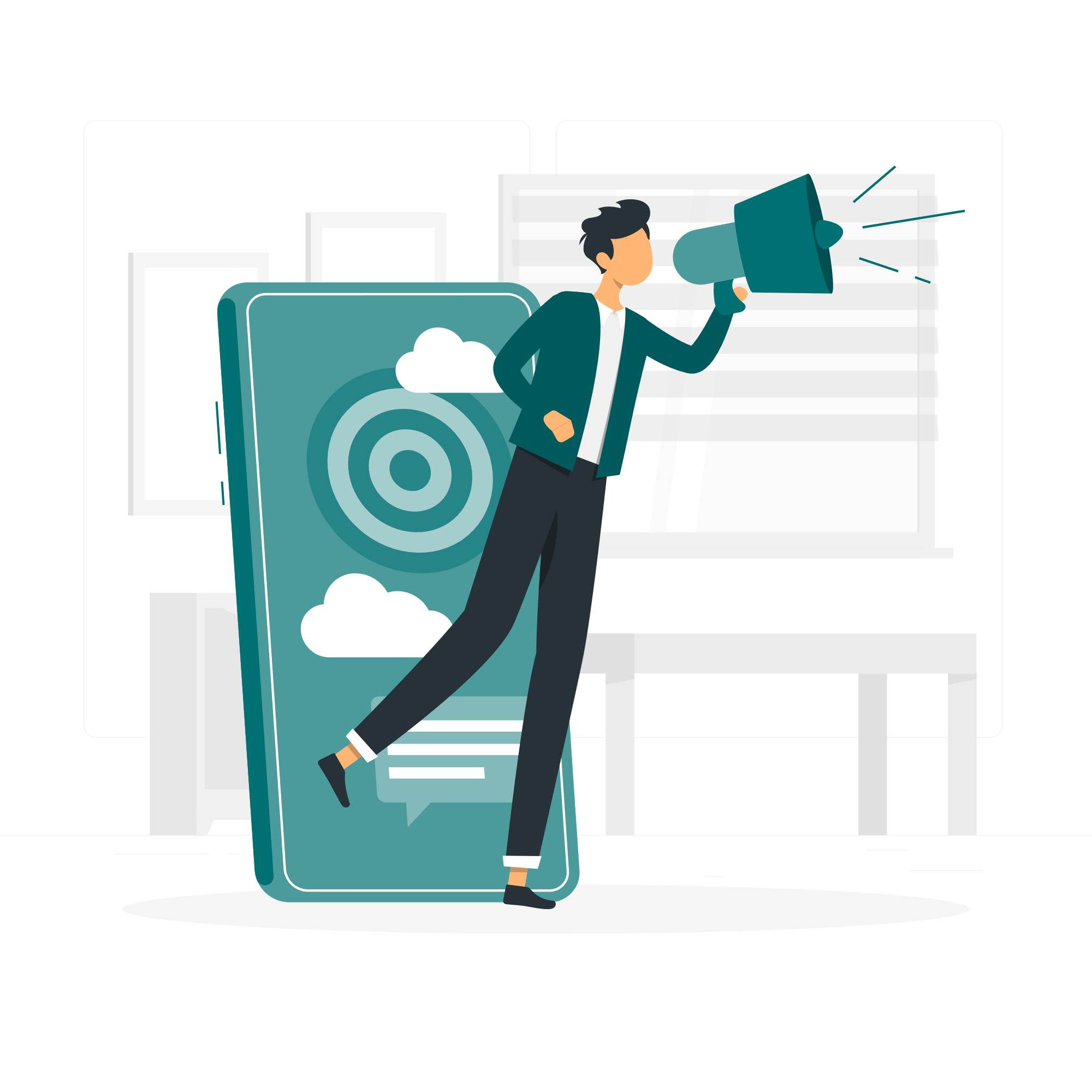 * L’économie sociale et solidaire (ESS) rassemble les entreprises qui cherchent à concilier solidarité, performances économiques et utilité sociale. Acteur économique de poids, l'ESS représente 10 % du PIB et près de 14 % des emplois privés en Franc, un secteur qui compte environ 220 000 entreprises et structures et 2,4 millions de salarié.e.s.
Quelques principes de l’ESS :
gestion démocratique,
utilité collective ou sociale du projet,
mixité des ressources,
non-lucrativité individuelle.
ACHATS SOCIALEMENT & ECOLOGIQUEMENT RESPONSABLES ?
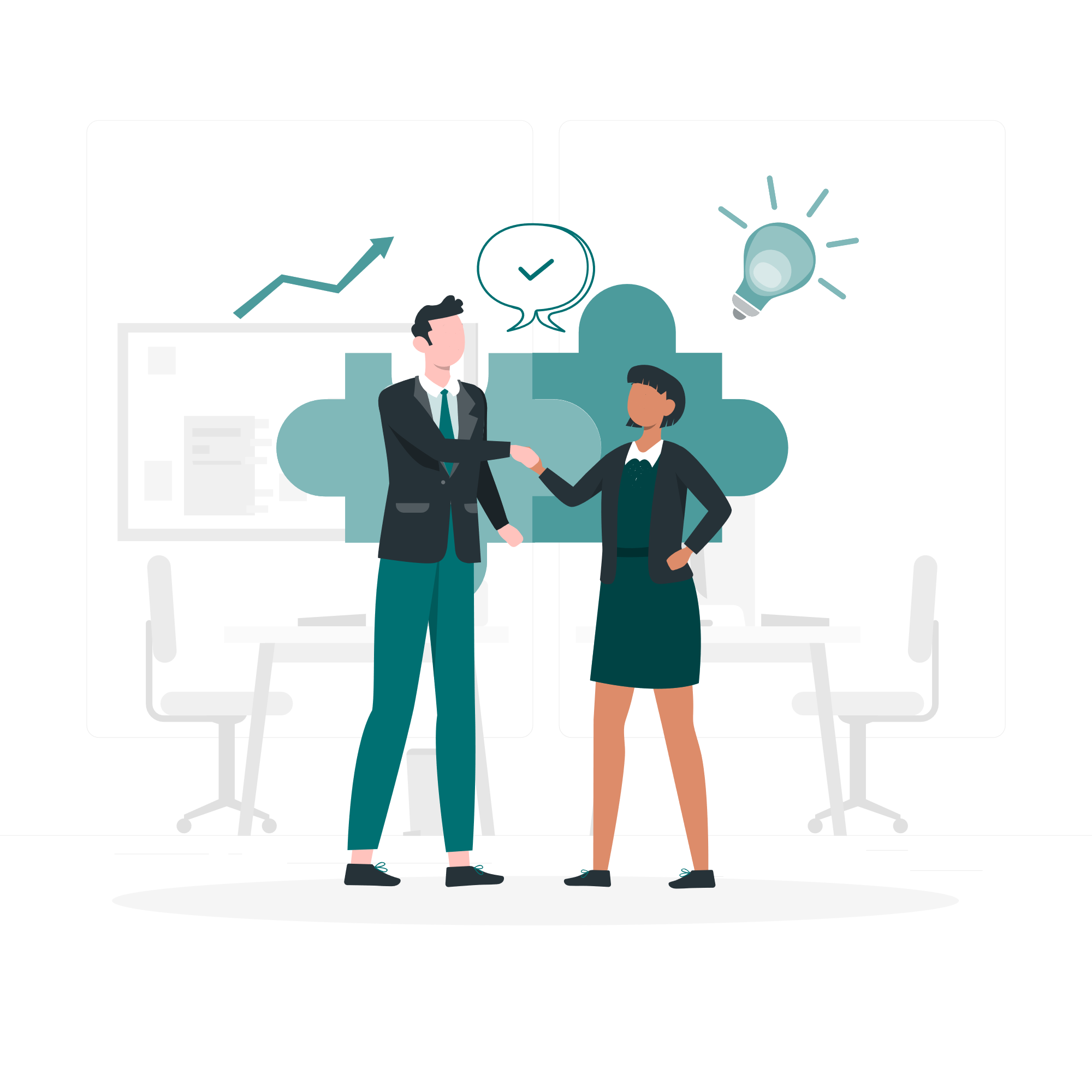 Un achat socialement et écologiquement responsable se dit d’un achat de biens ou de services auprès d’une entreprise de l’ESS qui poursuit une utilité sociale, respecte l’environnement et favorise le développement économique locale.
A propos de la semaine ASER
Un événement qui s’inscrit dans les parcours thématiques du mois de l’ESS 2021
La Semaine ASER a pour ambition d’être un événement fort qui favorise les rencontres et l’interconnaissance entre les entrepreneurs de l’économie sociale et solidaire et les publics cibles* autour de thématiques d’actualité ou de stratégies d’achats : RSE, clauses sociales ou environnementales, innovation sociale, sourcing, groupement d’entreprises, etc.
Initiée par ESS France avec les Chambres régionales de l’économie sociale et solidaire, les acteurs de l’ESS co-organisent des rencontres pour informer et outiller efficacement les acheteurs publics ou privés à mieux appréhender les achats socialement et écologiquement responsables. Ils participent à la construction du programme en inscrivant leurs activités avec des conférences, des ateliers, des visites d’entreprises, des rencontres d’affaires, etc.
* Acheteurs publics et/ou privés, prescripteurs, donneurs d’ordre, etc.
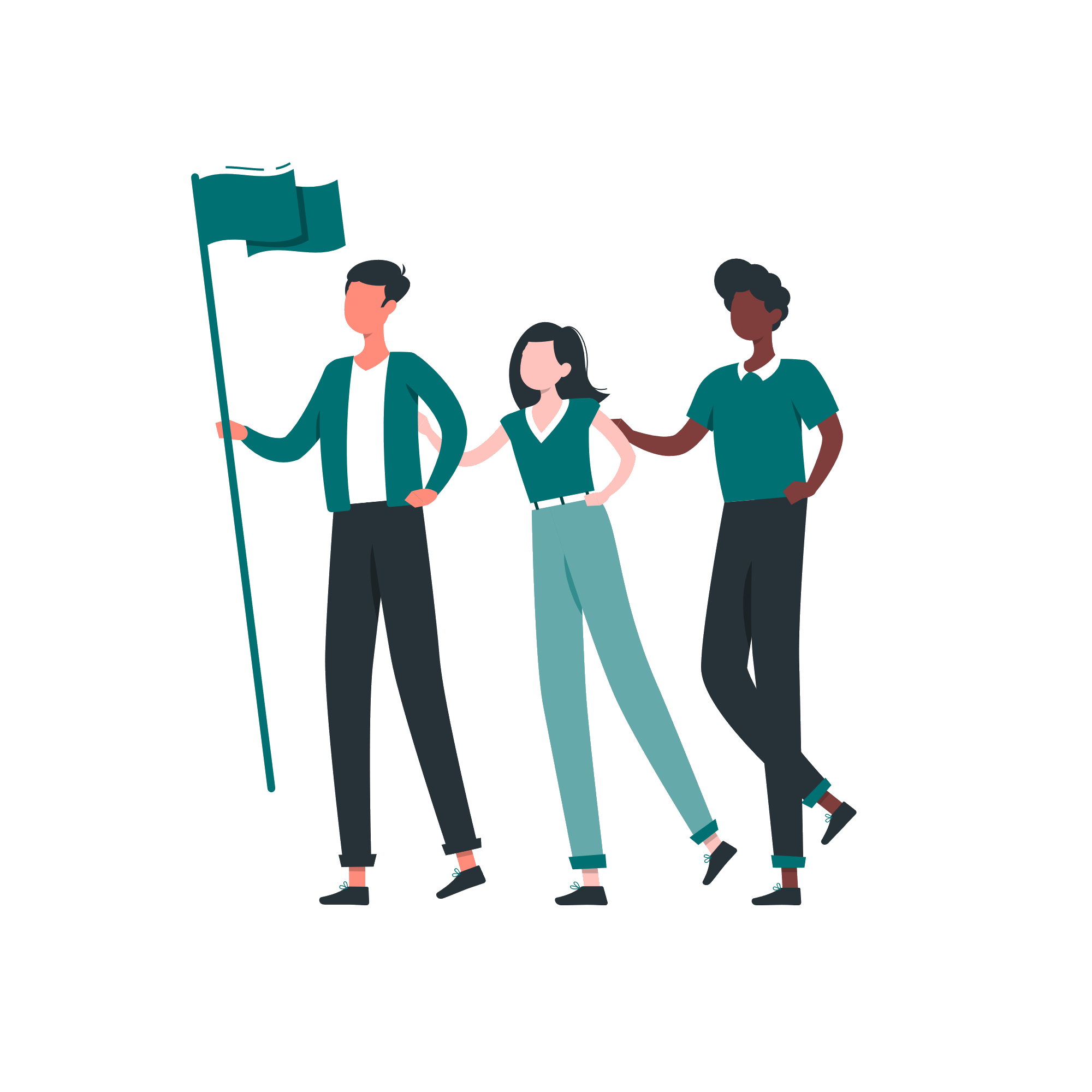 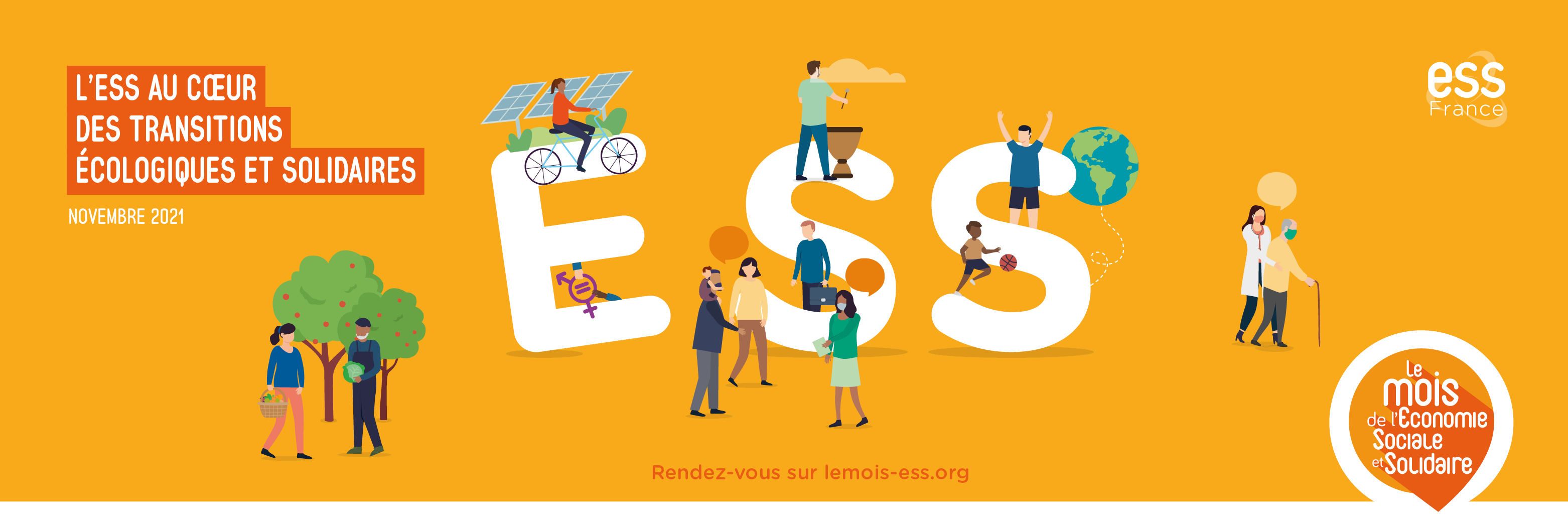 Pourquoi l’acronyme « ASER » ?
Retenir l’attention des acteurs de l’ESS et des publics cibles qui connaissent déjà les SPASER « Schémas de Promotion des Achats Socialement et écologiquement Responsables
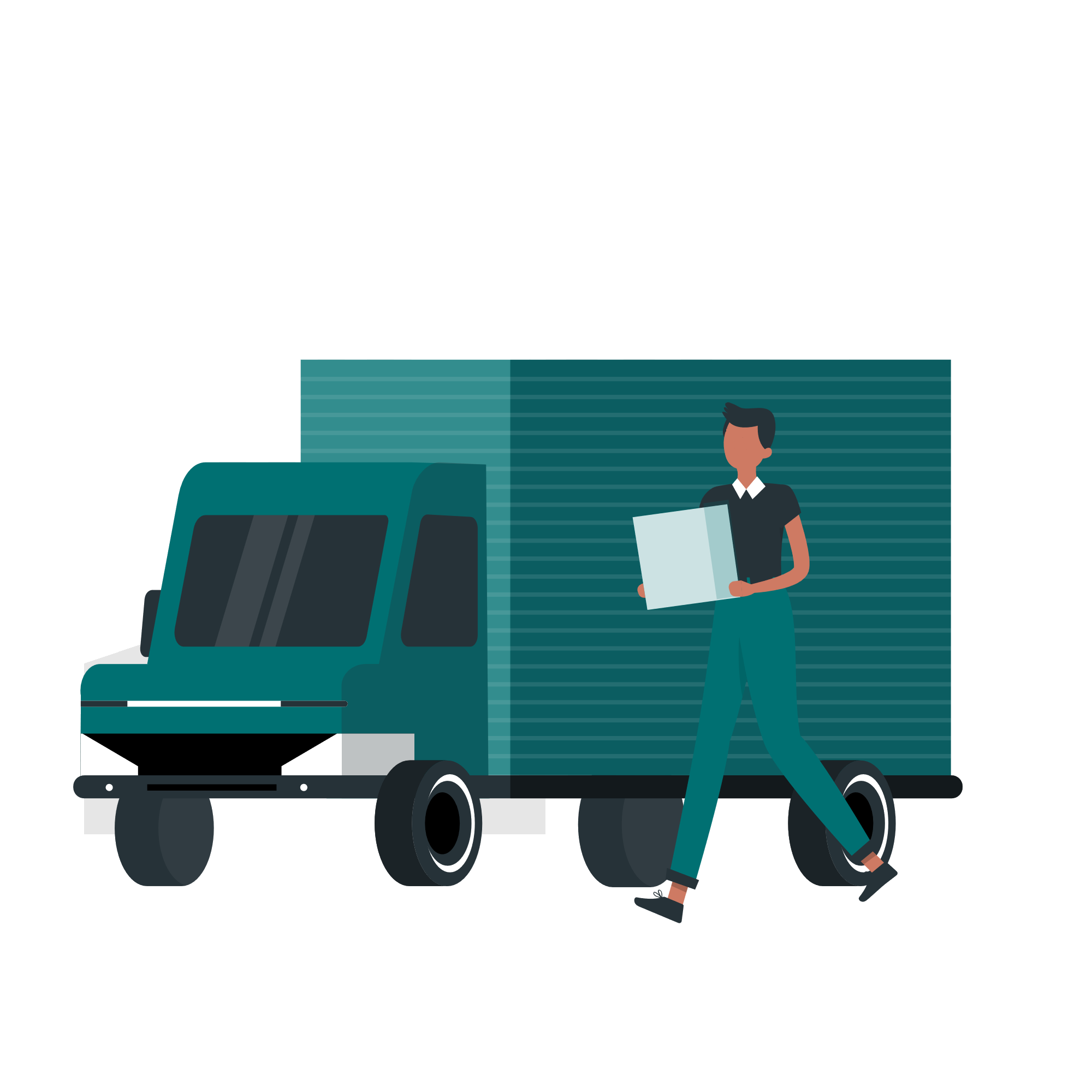 Qu’est-ce qu’un « SPASER* » ?
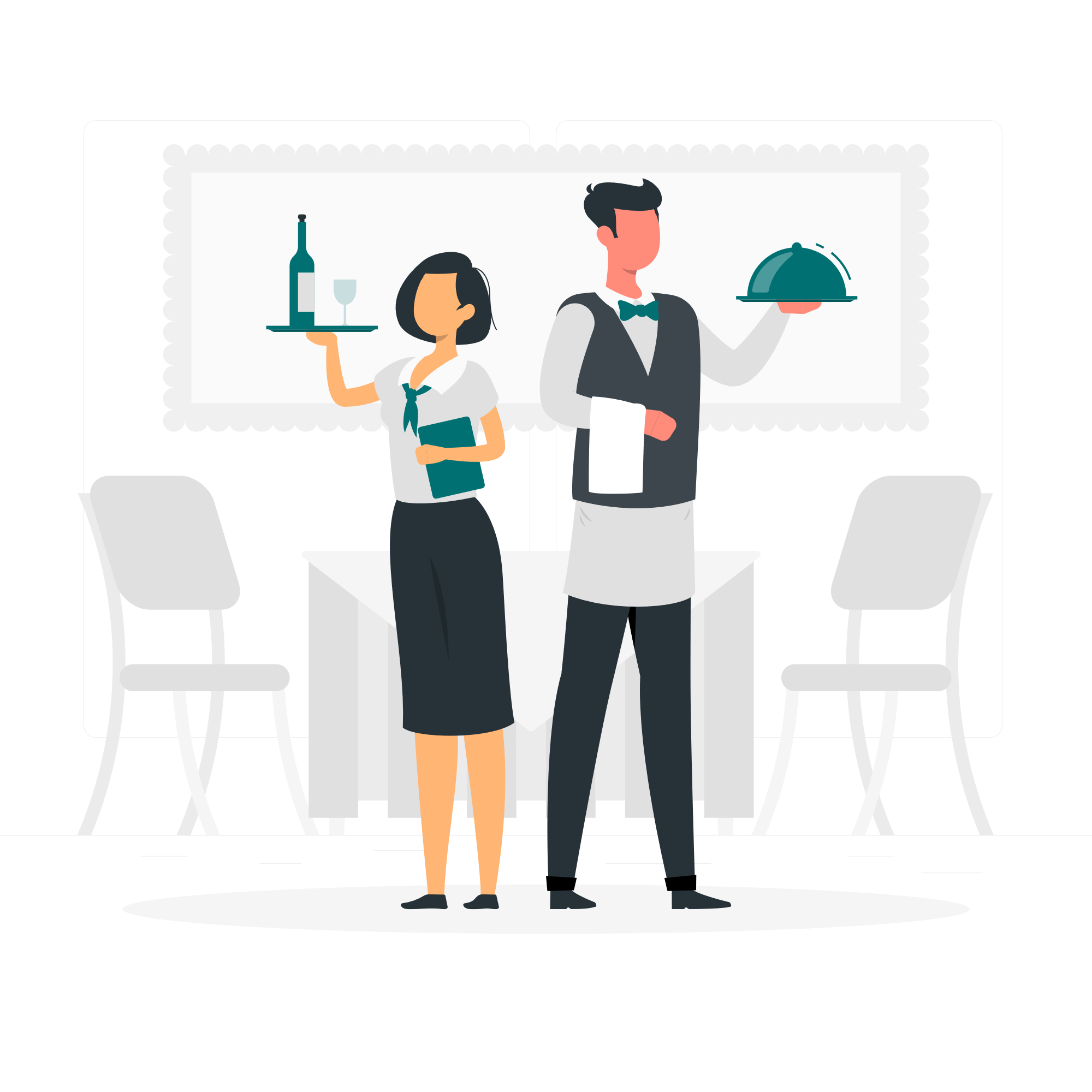 * Plus d’infos
Afin  d’encourager  les  acheteurs  publics  dans  la  voie  des  achats responsables,  l’article  13  de  la  loi  n°2014-856  du  31  juillet  2014 relative à l’économie sociale et solidaire, a instauré l’obligation d’adopter et de publier un  schéma  de   promotion   des   achats   publics   socialement   et   écologiquement   responsables.

Celui-ci détermine les objectifs de passation de marchés publics  comportant  des  éléments  à  caractère  social,  visant  à  concourir  à  l’intégration  sociale  et  professionnelle  de  travailleurs  handicapés,  ou  défavorisés,  et  des éléments à caractère écologique ainsi que les modalités de mise  en  œuvre  et  de  suivi  annuel  de  ces  objectifs.  Ce  schéma  contribue également à la promotion d’une économie circulaire.”  (art. L2111-3 code de la commande publique)
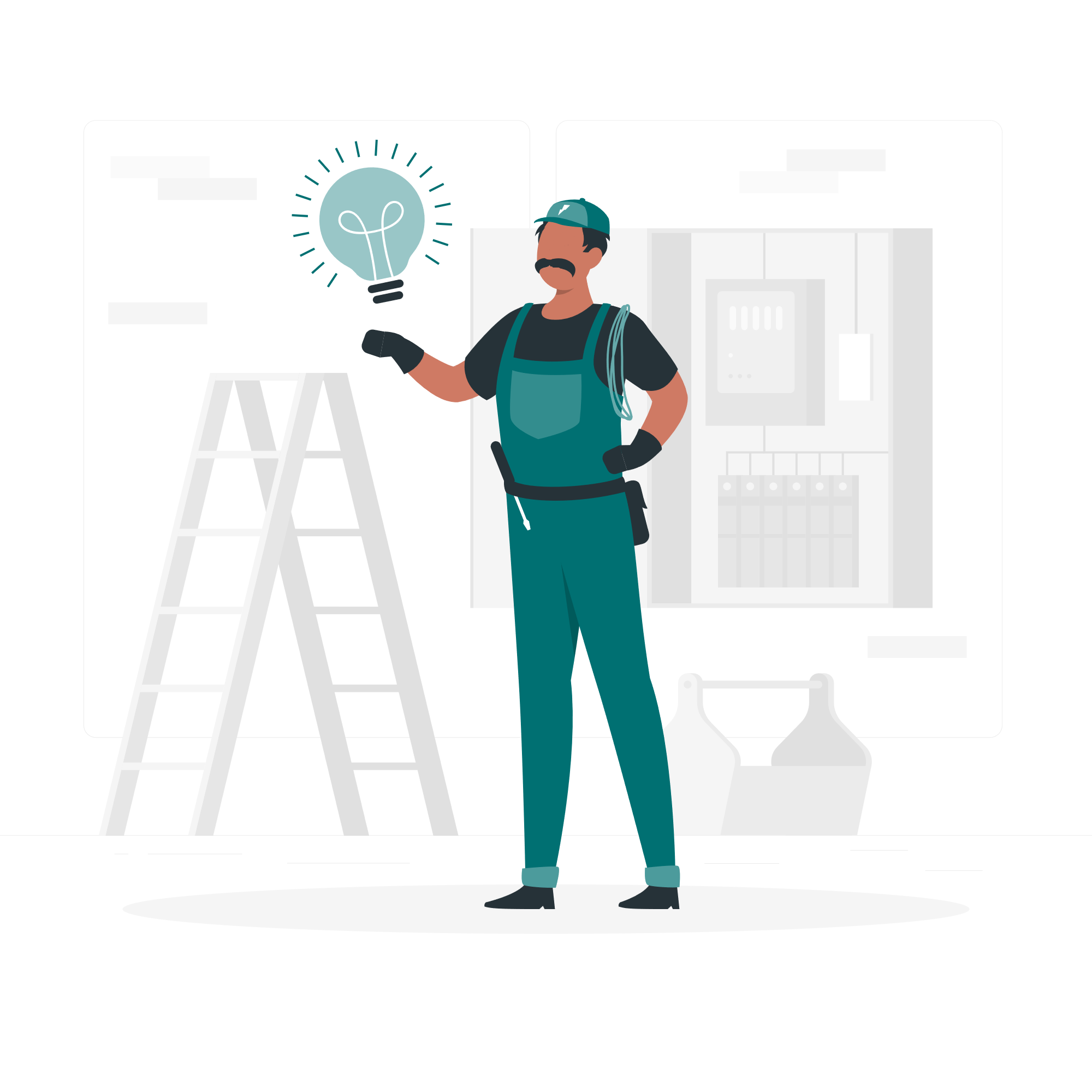 A L’ORIGINE, DES INITIATIVES REGIONALES INSPIRANTES
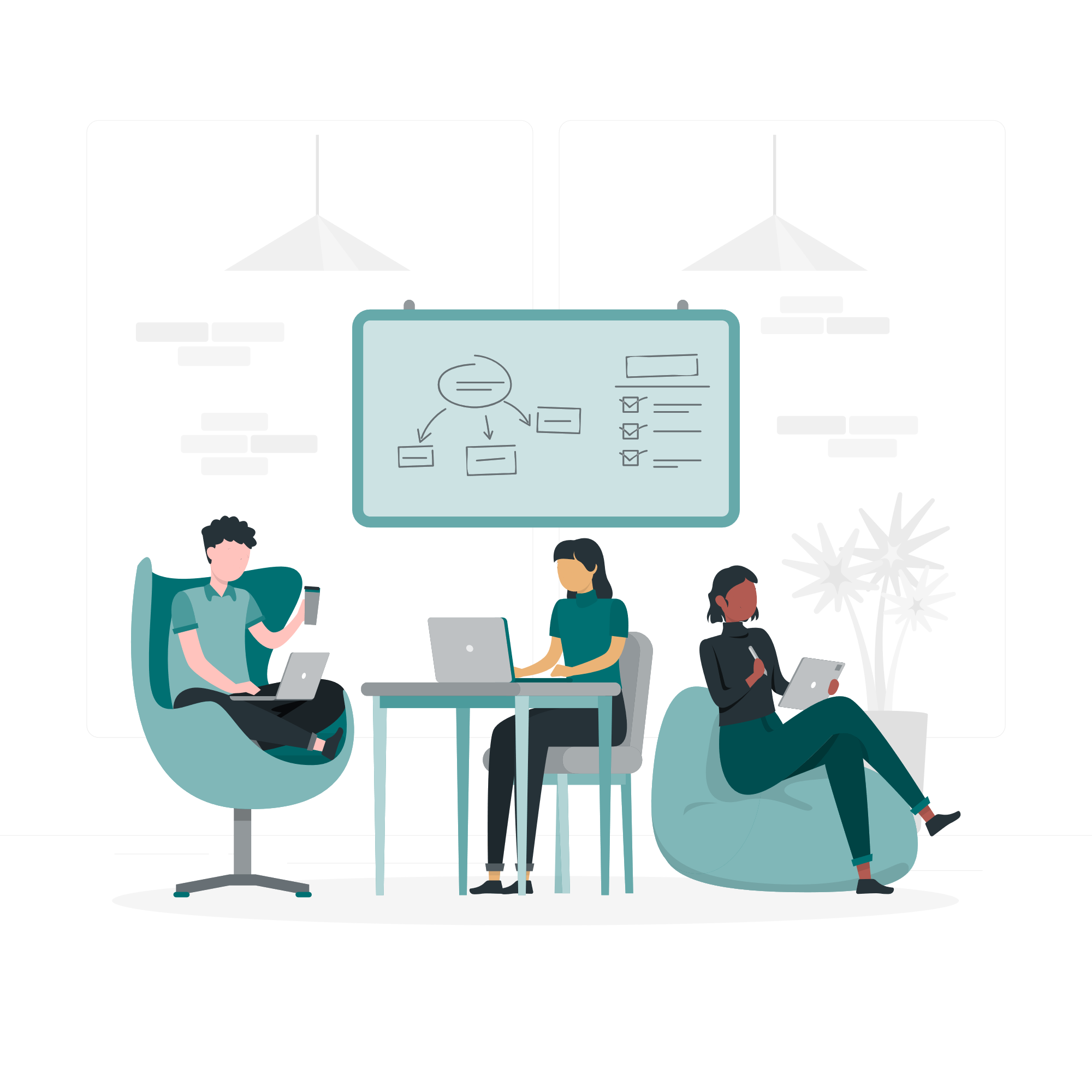 En 2020, au regard de la forte dynamique partenariale que draine l’organisation du Salon Coventis, la Cress Occitanie imagine et propose un nouveau concept à travers la programmation d’une semaine d’événements 100% digitaux.

Elle vient de créer la semaine des achats socialement et écologiquement responsables en Occitanie. Ce concept a permis d’amplifier la sensibilisation et la mobilisation des professionnels du secteur de l’ESS et les acheteurs publics-privés.
A L’ORIGINE, DES INITIATIVES REGIONALES INSPIRANTES
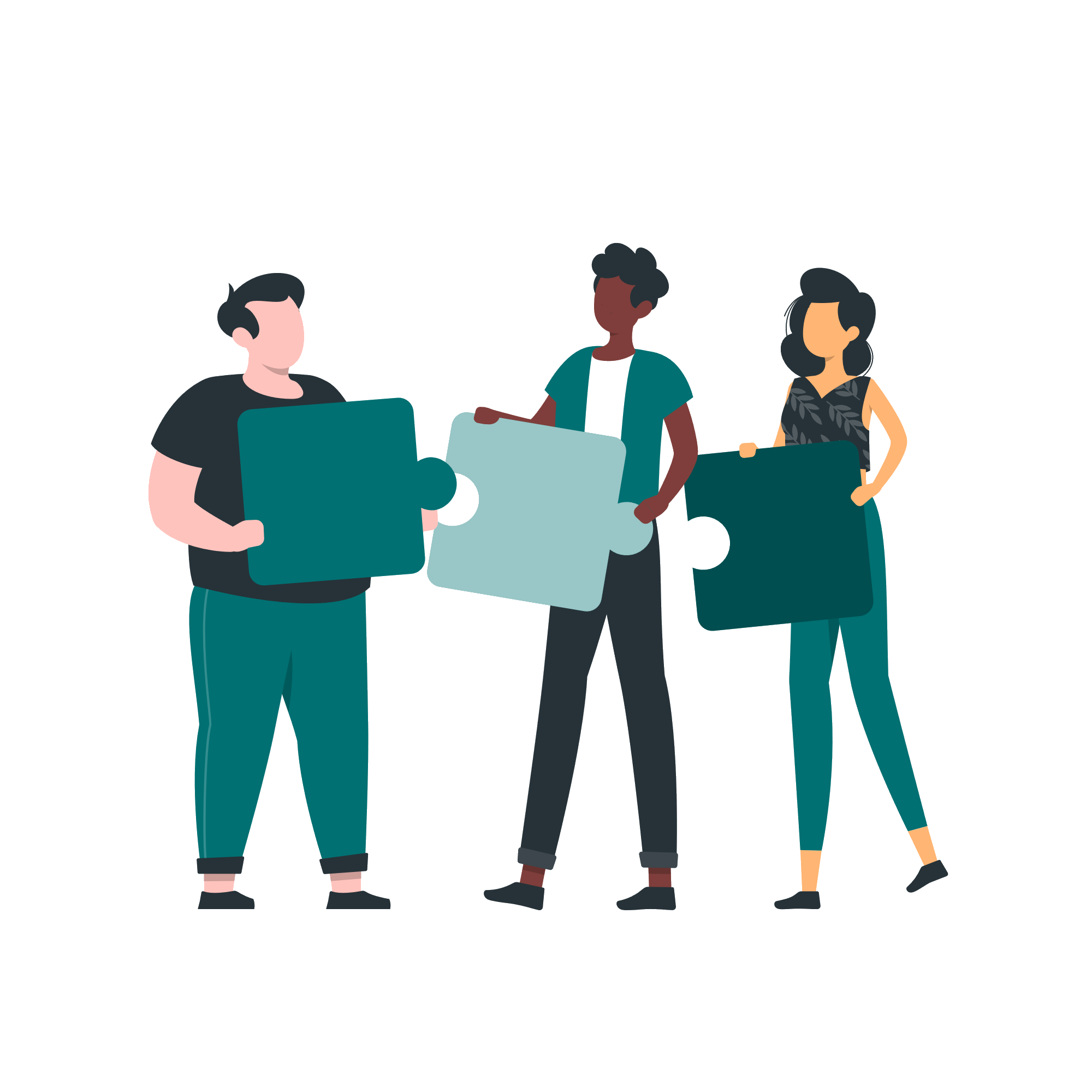 La Cress Grand-Est co-organise chaque année avec ses partenaires le « Marché OFF de Noël » à Strasbourg depuis 2015, ainsi que « L’autre marché de Noël » à Metz depuis 2017. Deux manifestations qui valorisent les acteurs locaux de l’ESS. En 2020, dans le cadre du mois de l’ESS, la Cress crée la première édition des «48H de l’Achat Responsable», évènement 100% digital valorisant les acteurs de l’ESS qui militent et agissent en faveur d'une consommation plus responsable, sur différents axes (emploi, solidarité, environnement, commerce équitable, inclusion, accès aux marchés publics, économie circulaire, etc)
La Cress Mayotte organise chaque année en novembre le mois de l’ESS et depuis 2019, elle consacre la dernière semaine aux achats socialement responsables en proposant des temps de sensibilisation et d’échanges afin de faire découvrir le potentiel de développement de cette économie, et d’inspirer les élus et leurs équipes.
La Cress organise notamment un « ESS Tour » à l’aide d’un bus qui parcourt l’île à la rencontre de ces acteurs du changement.
Lancement de la 1ère Édition de la semaine ASER
Mobiliser et impliquer l’ensemble des Cress dans la programmation
Fédérer des partenaires ressources nationaux autour du projet en appui aux Cress  (Avise, Médiateur entreprises, RTES, Crédit coopératif, Les canaux, etc.)
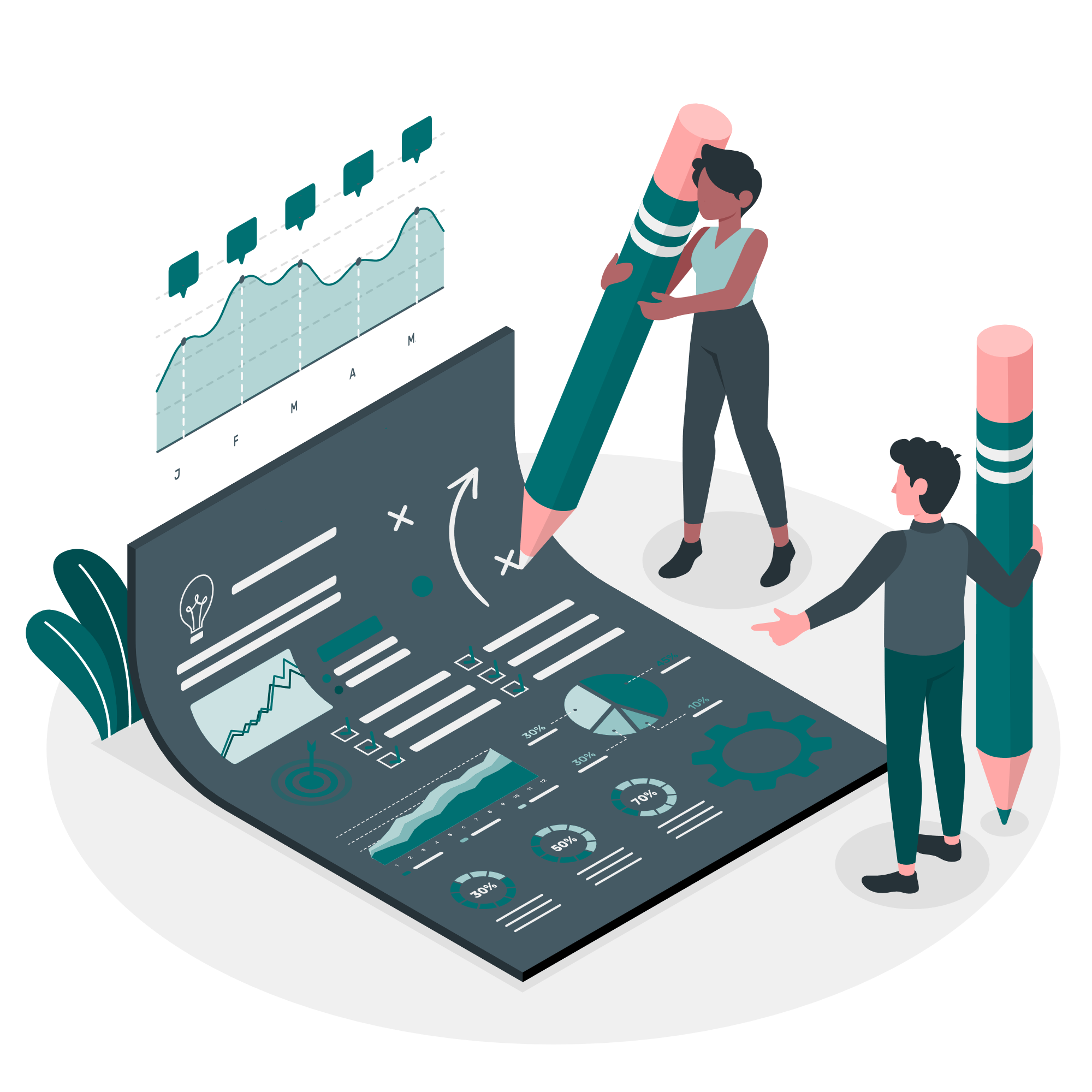 Faire remonter des initiatives de coopérations locales inspirantes par les Cress et leurs partenaires
Réaliser et diffuser des contenus digitaux qui illustrent des dynamiques entre acheteurs et entreprises de l’ESS (GME, etc.)
Créer, diffuser et mettre à disposition des outils et supports de communication
Faciliter la mise en relation entre les publics cibles et les acteurs de l’ESS (conférences, rencontres d’affaires, ateliers, visites apprenantes, etc.)
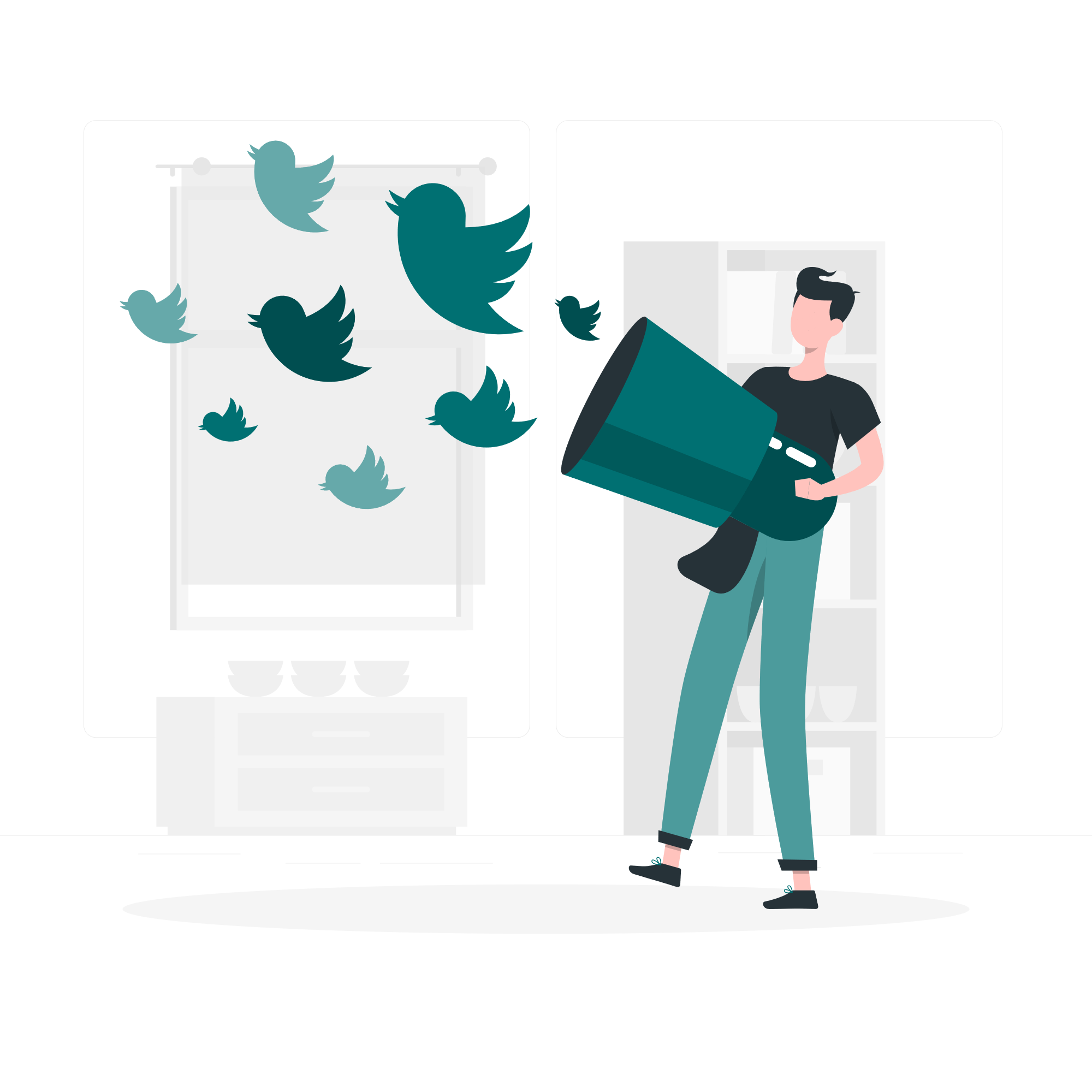 Canaux de diffusion
Des événements référencés sur le site du mois de l’ESS dans le programme de la Semaine ASER
Une programmation d’événements au format digital sera privilégiée dans la mesure du possible au regard du contexte sanitaire.

Création d’une rubrique Semaine ASER sur le nouveau site d’ESS France 
Programme avec liens, documents téléchargeables
kit de communication (Bannières, signatures, masque ppt, etc.)
Streaming cérémonie d’ouverture et de clôture

Diffusion sur les réseaux sociaux d’ESS France, de ses adhérents et partenaires

Diffusion auprès de la presse spécialisée, relais PQR, etc.

Relais de l’événement sur les territoires au travers des CRESS et de leurs partenaires (sites web, newsletters, réseaux sociaux, etc.)
#SASER
Calendrier
Les moments forts à retenir…
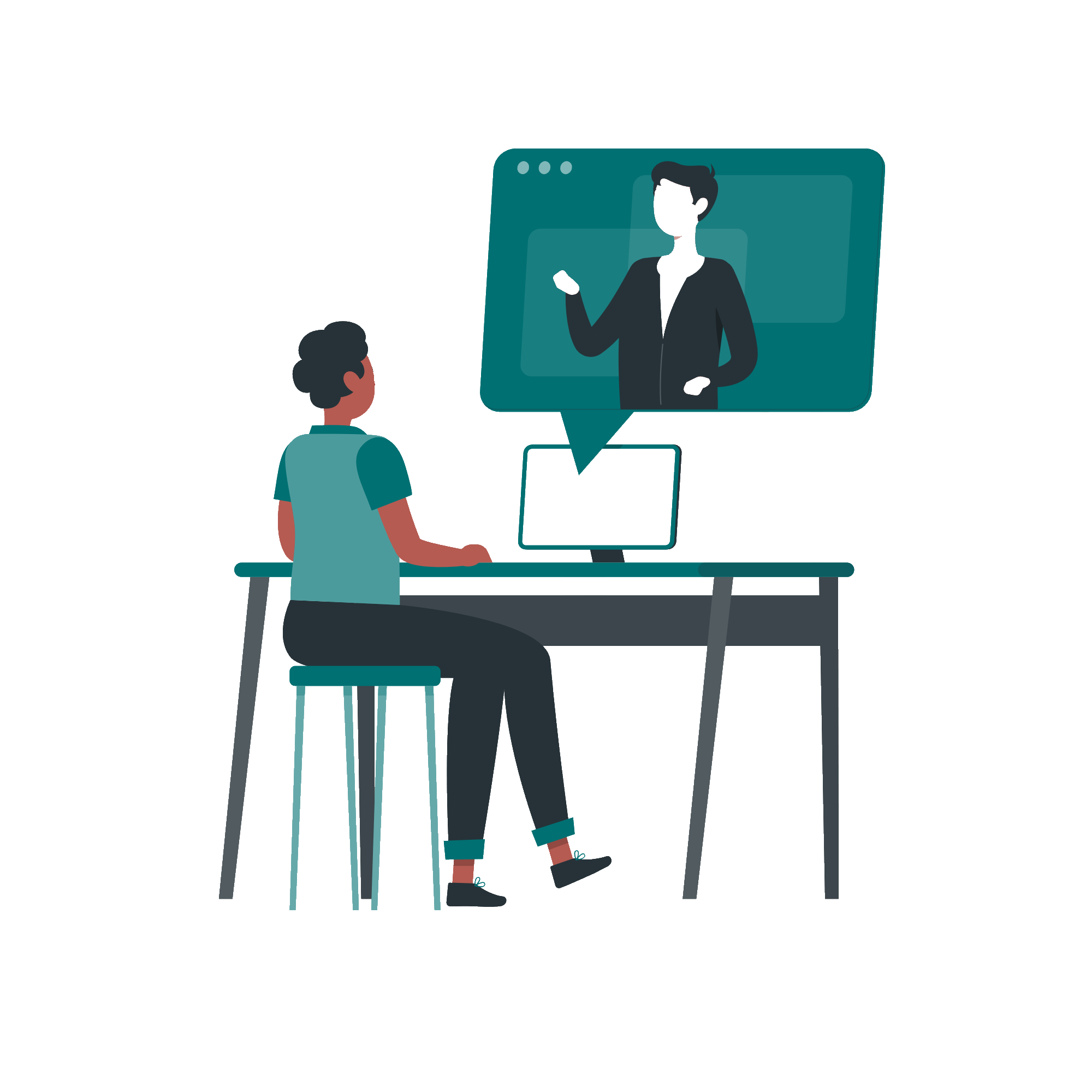 Octobre | Référencements
Ouverture plateforme du Mois de l’ESS (s36) 
Lancement de la programmation d’événements Semaine ASER
19 & 21 octobre | Conférences de presse Occitanie

21 octobre | Conférence de presse nationale
Mois ESS et Semaine ASER 14h-15h30

Du 1er au 30 novembre | Mois de l’ESS
2 novembre 16h-18h  Cérémonie nationale d’ouverture du MoisESS21(en ligne)
2 décembre > Cérémonie nationale de clôture du MoisESS21
15 au 19 novembre | Semaine ASER 
15 nov. 14h30 > Conférence nationale d’ouverture (en ligne)
15 au 19 nov. > Des événements locaux organisés sur l’ensemble du territoire
19 nov. 10h30 > Conférence nationale de clôture (en ligne)
La commande publique Chiffres 2019  | OECP
Chiffres clés
Montant de 110 milliards d’€ HT de marché
Les Cress | Le territoire comme ADN Chiffres 2019  | ESS France
17,3% des marchés comportant une clause sociale en montant
18 Cress dont 4 ultramarine
140 salarié.e.s dans les territoires
18,6% des marchés comportant une clause environnementale
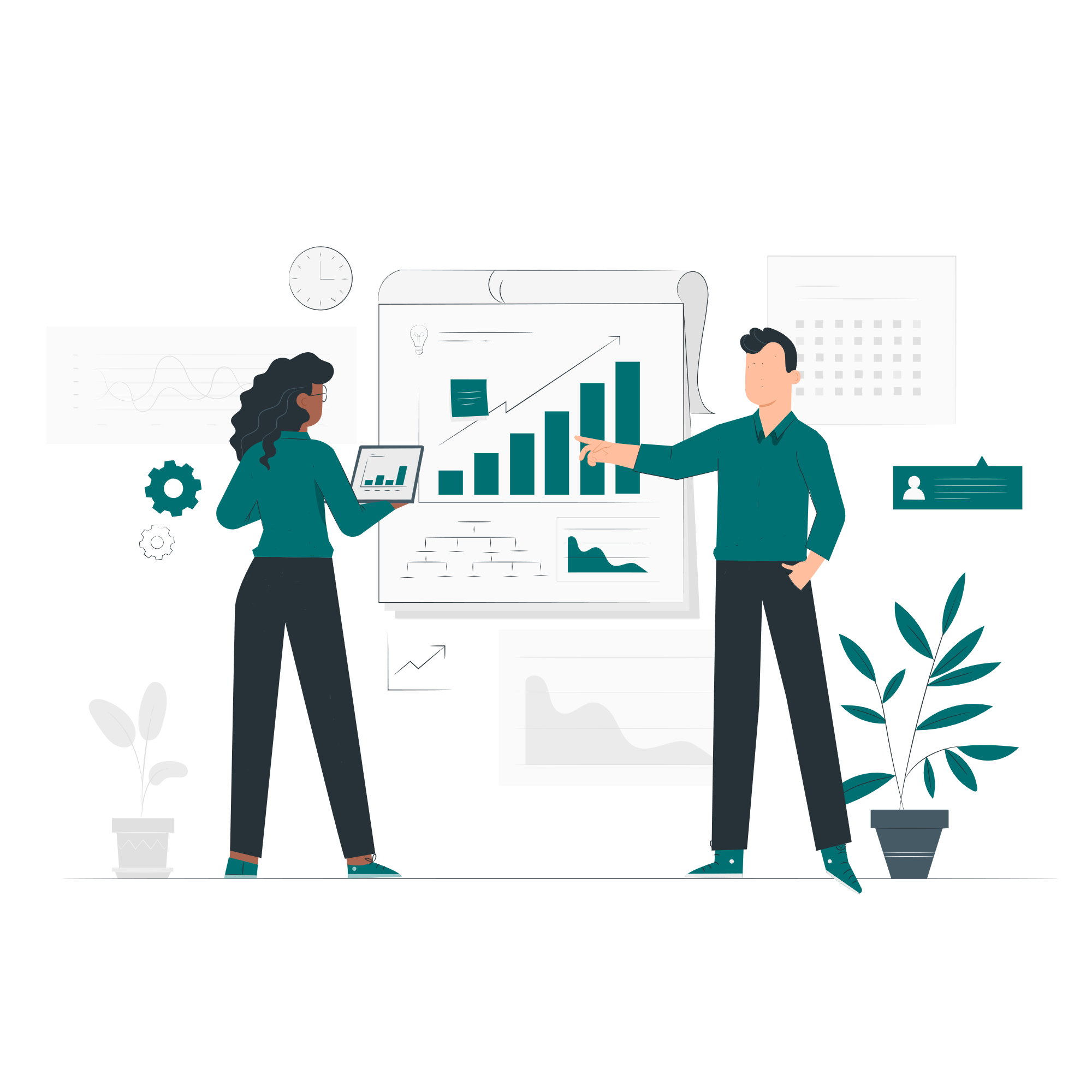 11 M€ de budget consolidé
+ de 50 Rencontres interentreprises organisées chaque année
CONTACT
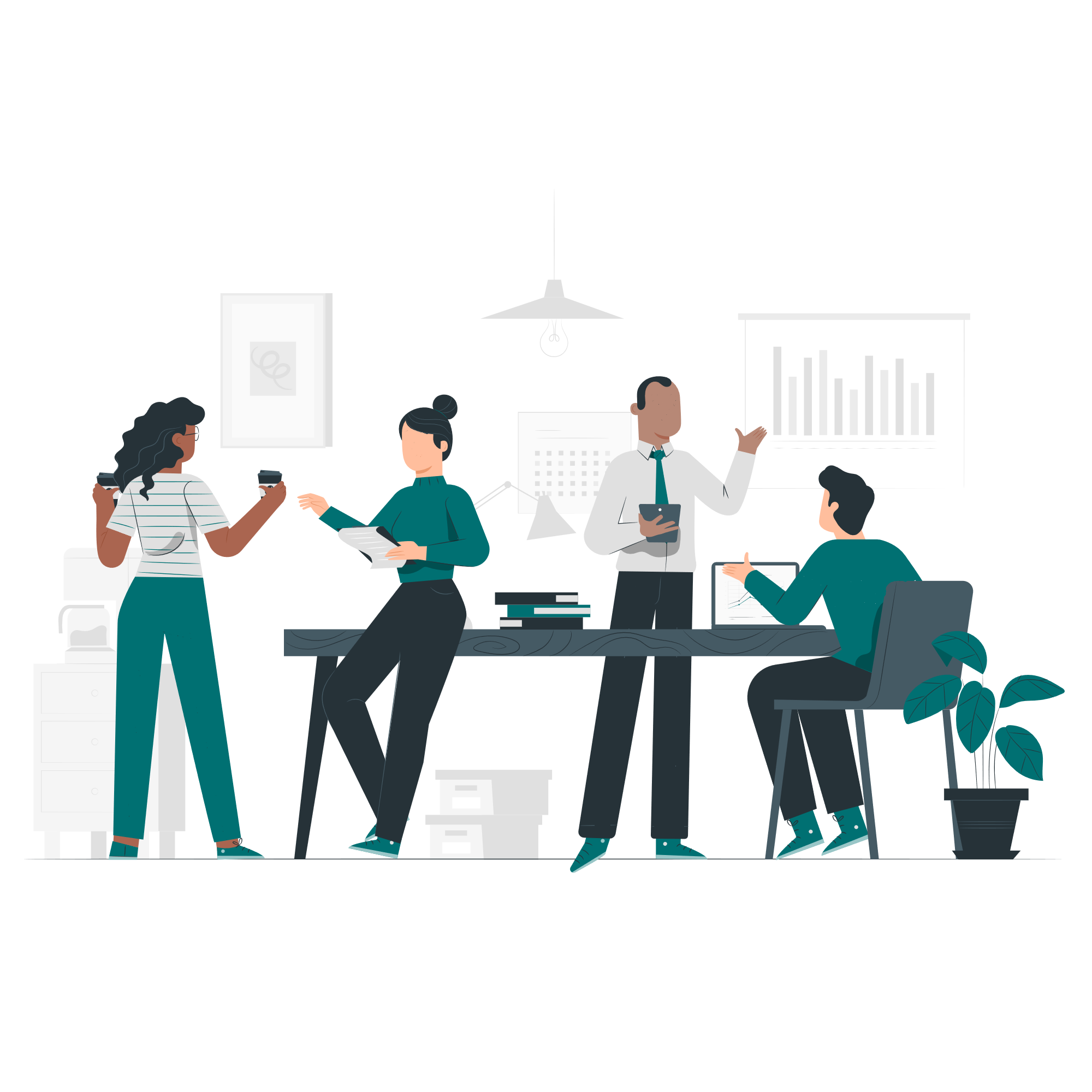 Coordination nationale ESS France

Fabrice Combet 
Responsable Développement économique
f.combet@ess-france.org
07 64 50 96 55

Coordination régionale Cress Occitanie
 
Karim Zerguit 
Chargé de développement d’affaires ESS
karim.zerguit@cressoccitanie.org 
06 75 563 563
coventis.org | lemois-ess.org | cressoccitanie.org
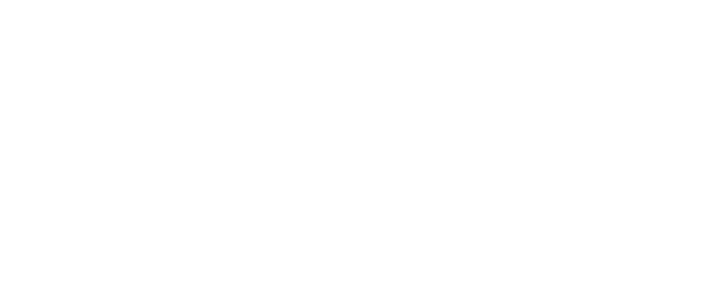 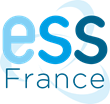 ess-france.org